Title: Ratio
Set on: 6th December
Due on: Friday 9th December
Use the ratio
box to show
the ratios.Look for links
vertical or 
horizontal
d
Literacy
Research
Memory
Estimate what proportion
of the year you spend in
school.
Fraction
Parts
Ratio
Proportion
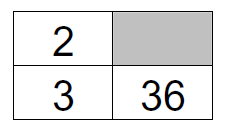 x12
You and a friend buy a £5
scratch card, you hand over £3 and your friend £2. You win £2000 how much
money should you each get?
Skill
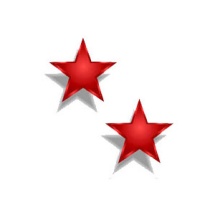 Challenge
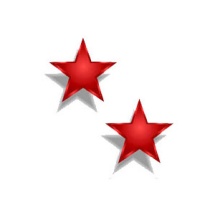 Fill in the missing numbers
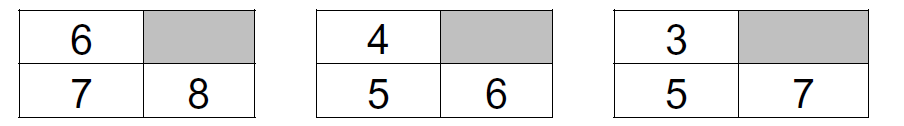 What is wrong with this
statement?
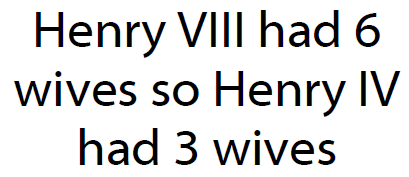 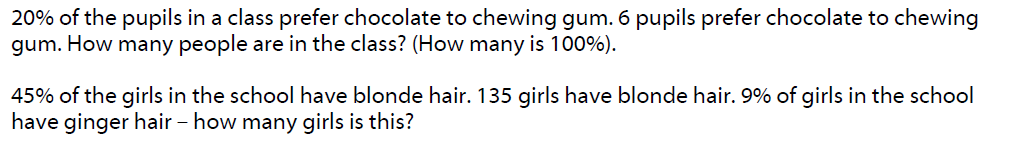 Title: Ratio
Set on: 6th December
Due on: Friday 9th December
Use the ratio
box to show
the ratios.Look for links
vertical or 
horizontal
d
Literacy
Research
Memory
Estimate what proportion
of the year you spend in
school.
Fraction
Parts
Ratio
Proportion
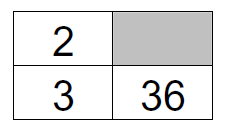 x12
You and a friend buy a £5
scratch card, you hand over £3 and your friend £2. You win £2000 how much
money should you each get?
Skill
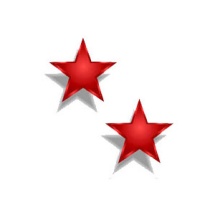 Challenge
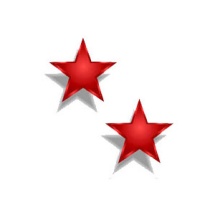 Fill in the missing numbers
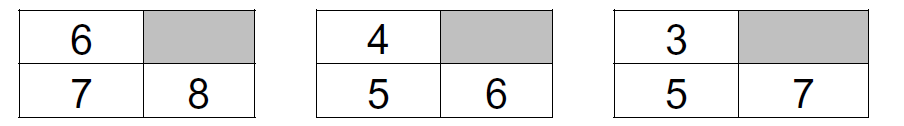 What is wrong with this
statement?
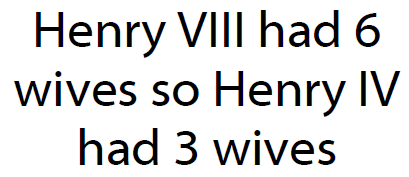 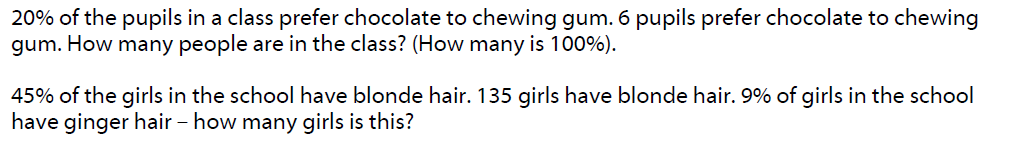